CITIZEN PARTICIPATION
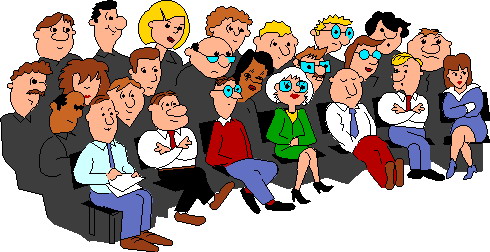 Basics of Citizen Participation Requirements
Prepare a Citizen Participation Plan
Hold a Public Hearing
Citizen Participation Plan
Each community is required to submit a Citizen Participation Plan with their application for Small Cities funds.
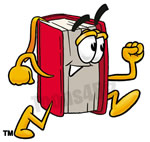 The Purpose of a Citizen Participation Plan
Encourage citizen participation
Give citizens reasonable and timely access to local meetings and information
Ensure citizens  receive information regarding the amount of funds available for the current fiscal year, eligible activities that may be undertaken, etc. 
Process for handling complaints/grievances
Citizen Participation Plan Contents
It must detail how the Town will do the following:
Solicit input on local community development needs and proposed activities
Promote public comment on the application and proposed activity
Provide special technical assistance to groups representative of LMH persons and minorities
Identify the needs of non-English speaking residents
Appropriately address complaints and grievances
Provide citizens with information about the program
A sample plan is included in the CDBG Grants Management Manual located on the DOH website
Public Hearing Requirements
Each applicant will be required to hold at least two public hearings, each at a different stage in the program, to offer citizens an opportunity to comment on the municipality’s proposed activity and the community’s housing & community development needs.
The first public hearing must be held before submission of an application to DOH.
If the applicant is awarded a grant, it must hold a second hearing no earlier than 1 year from the date of the fully executed Assistance Agreement and prior to submission of the Pre-Closeout Certificate.
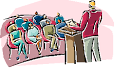 Legal Notice Requirements for the Public Hearing
A legal Public Hearing Notice must be published at least twice (on different days) in a daily newspaper of general circulation in the municipality. 
A list of daily newspapers of general circulation are available in the CDBG Grants Management Manual on the DOH website.
A weekly newspaper may not be used in lieu of the daily newspaper, but it may be used as a supplement to it.
The community must hold at least one public hearing with two public hearing notices.
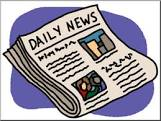 Legal Notice Requirements for the Public Hearing (cont.)
The first notice of the public hearing must be published at least 14 days prior to the date of the public hearing.  
The second notice must be published no less than 3 days prior to the date of the public hearing.
Use the Required Public Notice in the CDBG Grants Management Manual.
When Do You Hold A  Public Hearing?
Public hearings should be held when citizens are generally available to attend.
Hearings held in the morning, early afternoon, and weekend are not allowed.  Applications will be deemed ineligible in such cases.
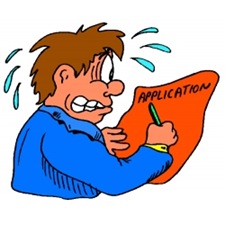 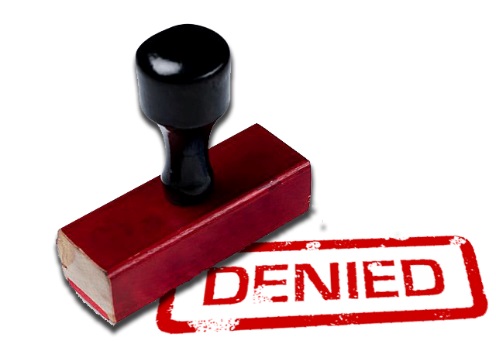 What to Discuss at the Hearing
The locally proposed activity and any community development needs.
Use and approval of the Program Income Reuse Plan if town/city anticipates earning program income from the proposed activity. 
More information located in the CDBG Grants Management Manual.
ADA Requirements
Public hearings should be held in a handicap accessible location.  
Communities should make accommodations for individuals with disabilities and non-English speaking persons.
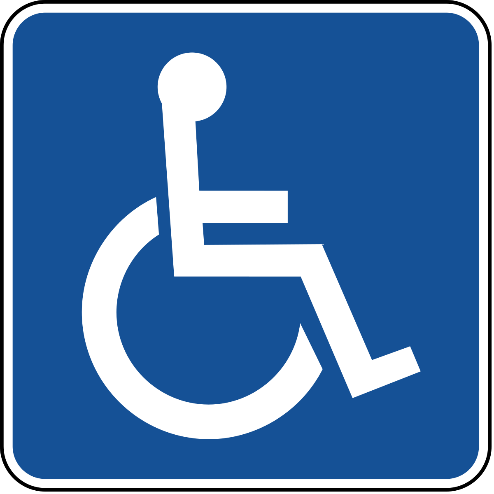 Second Public Hearing
If awarded the grant, the Town must hold a second public hearing prior to closeout.
Make sure to cover the following:
Project Progress
Results/Beneficiaries
Budget Status
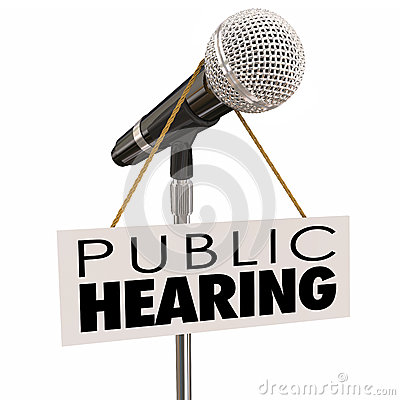 In Summary
Citizen Participation Plan
Public Hearing for Application
Two Required Legal Notices
Second Public Hearing for Grant
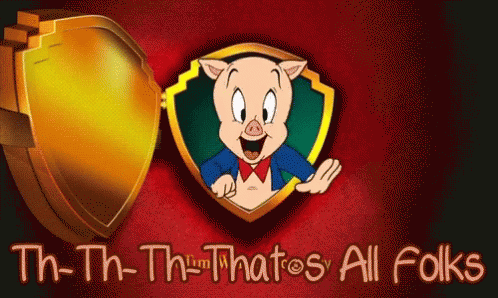 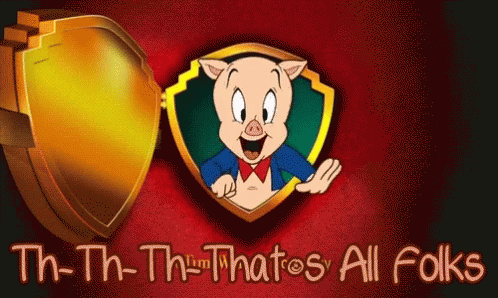 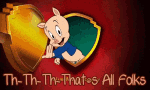